Identity Privilege and Being an Effective Ally
Matthew Cullen, LICSW, M.ED.
Green River College – Auburn, WA
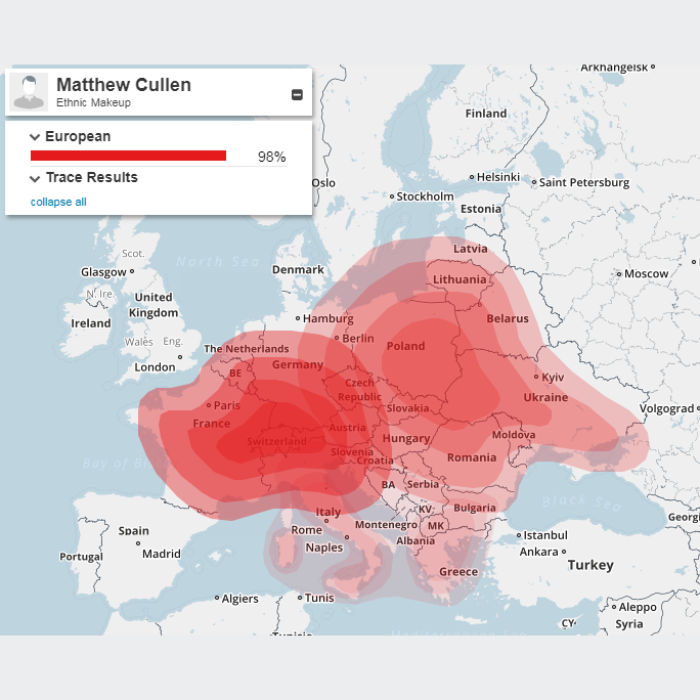 Introduction
My Identity
White
Cisgender male
Straight
Christian
See, hear, and move w/o assistive devices
Lower Middle Class family
My Wife’s Ancestral Origins
Recgonition
Learning Objectives
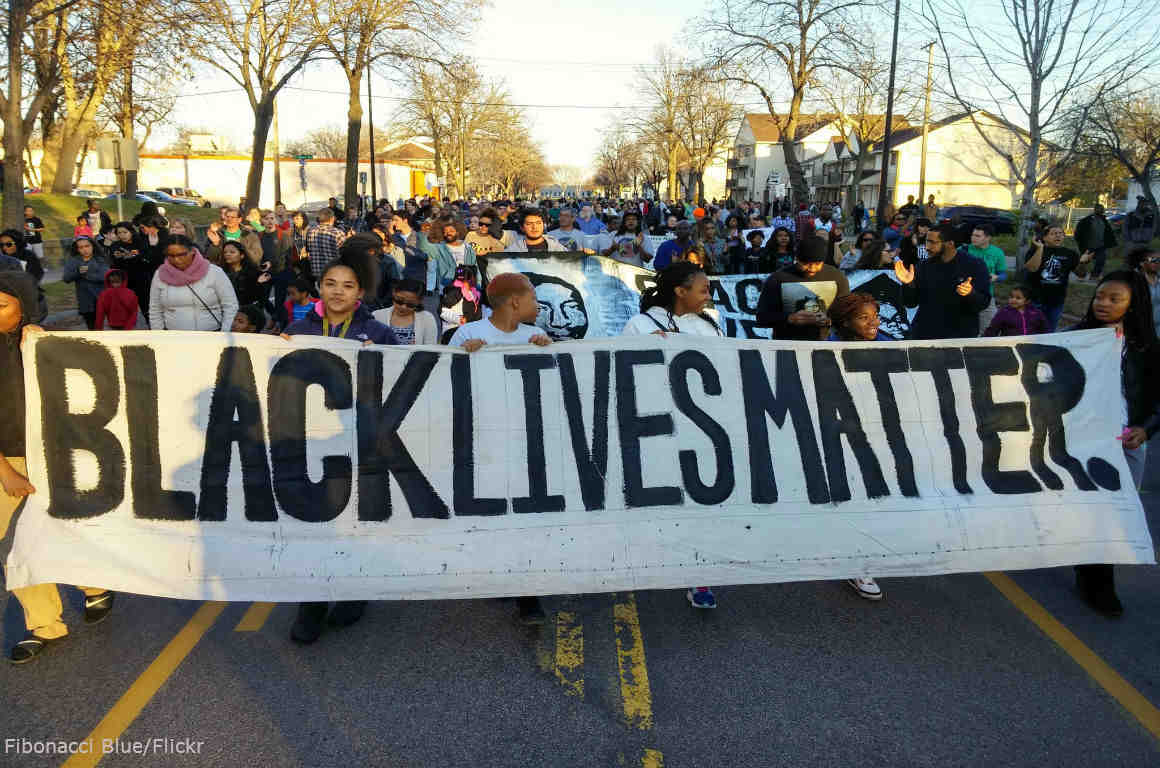 Identity Privilege
"A right or immunity…”1 

Afforded to those of the ”Majority”
“…is like an invisible weightless knapsack…”2 
Autonomy & power
Favorable policies & programs
Being able to participate and affect change
Catered daily comforts

Immunity aka “Ignorance”
“Like a fish in water”3
Arguing Against Privilege
What to Know about Privilege4
Checking Your Privilege
Why do we need to?

Effectively serve students (MSJCC)

Individually
On our campuses
In our communities
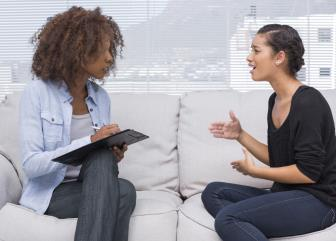 Privilege Walk
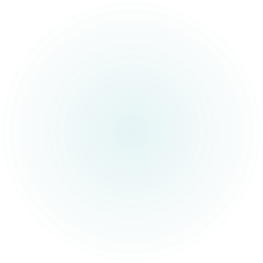 Privileged and Marginalized Groups
5
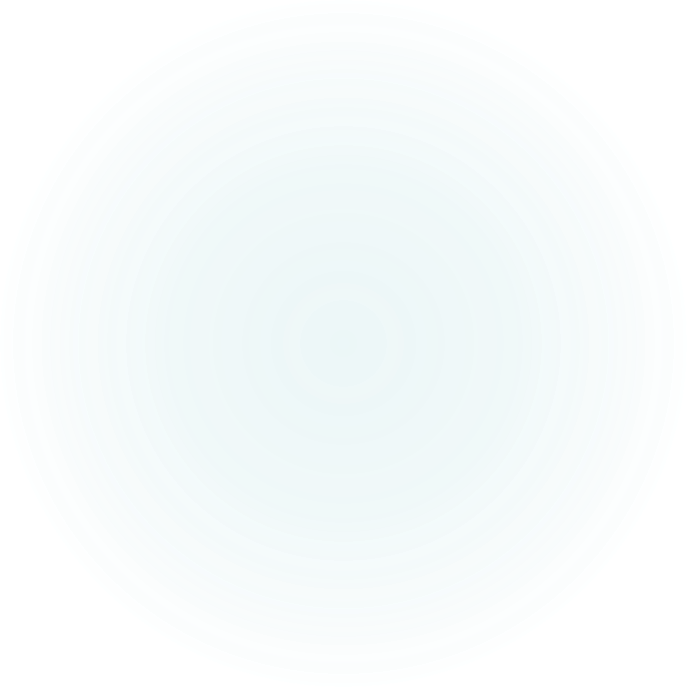 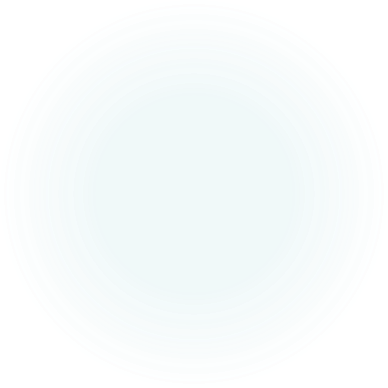 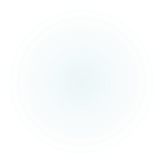 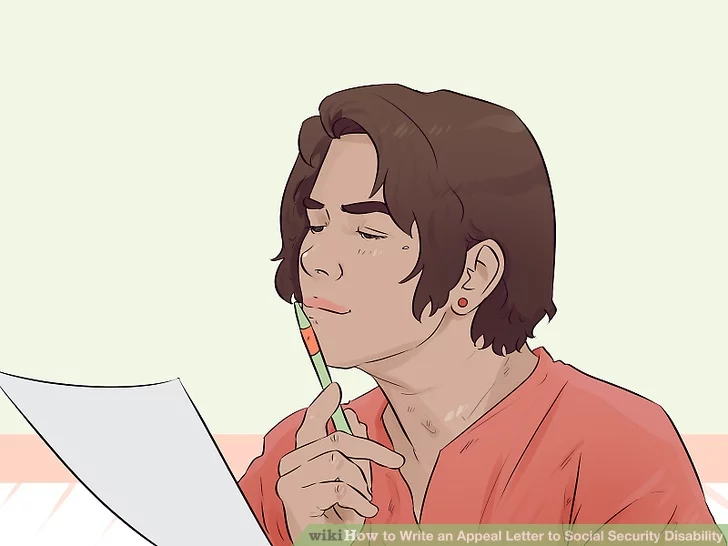 Who are you?
What part(s) of your identity are you acutely aware of?

Especially during your interactions with:
Family
Friends
Your neighbors
Colleagues
Students

Which parts are you not as attuned to with these groups?
What exactly is an “Ally?”
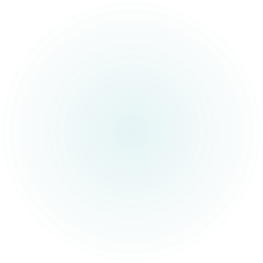 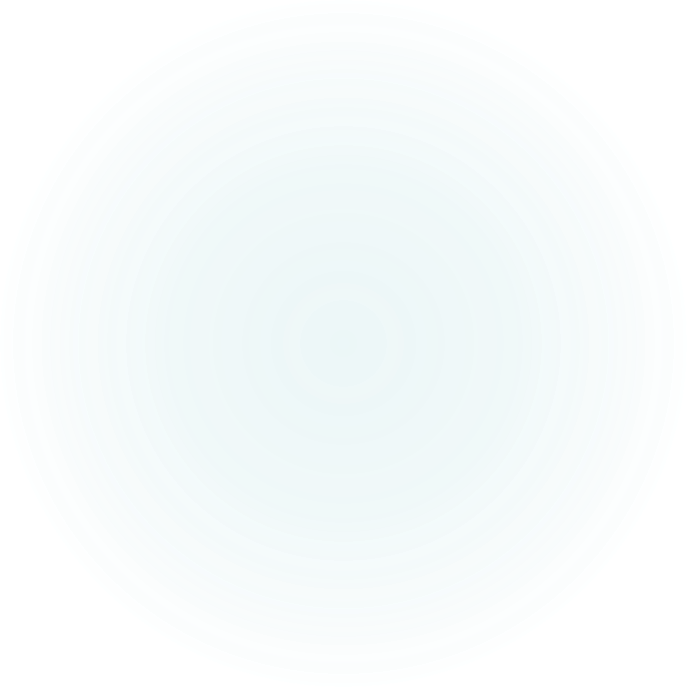 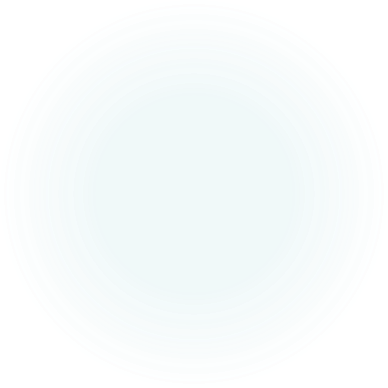 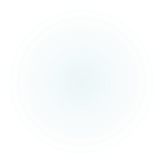 Common Missteps6
Marginalizing someone’s experience
Choosing not to speak
Not taking responsibility for our errors
Not doing our own research
Seeing ourselves as either good or bad
Doing change initiatives on our own
Relying on one person for your info
Crying
Giving Advice
Relying on kindness
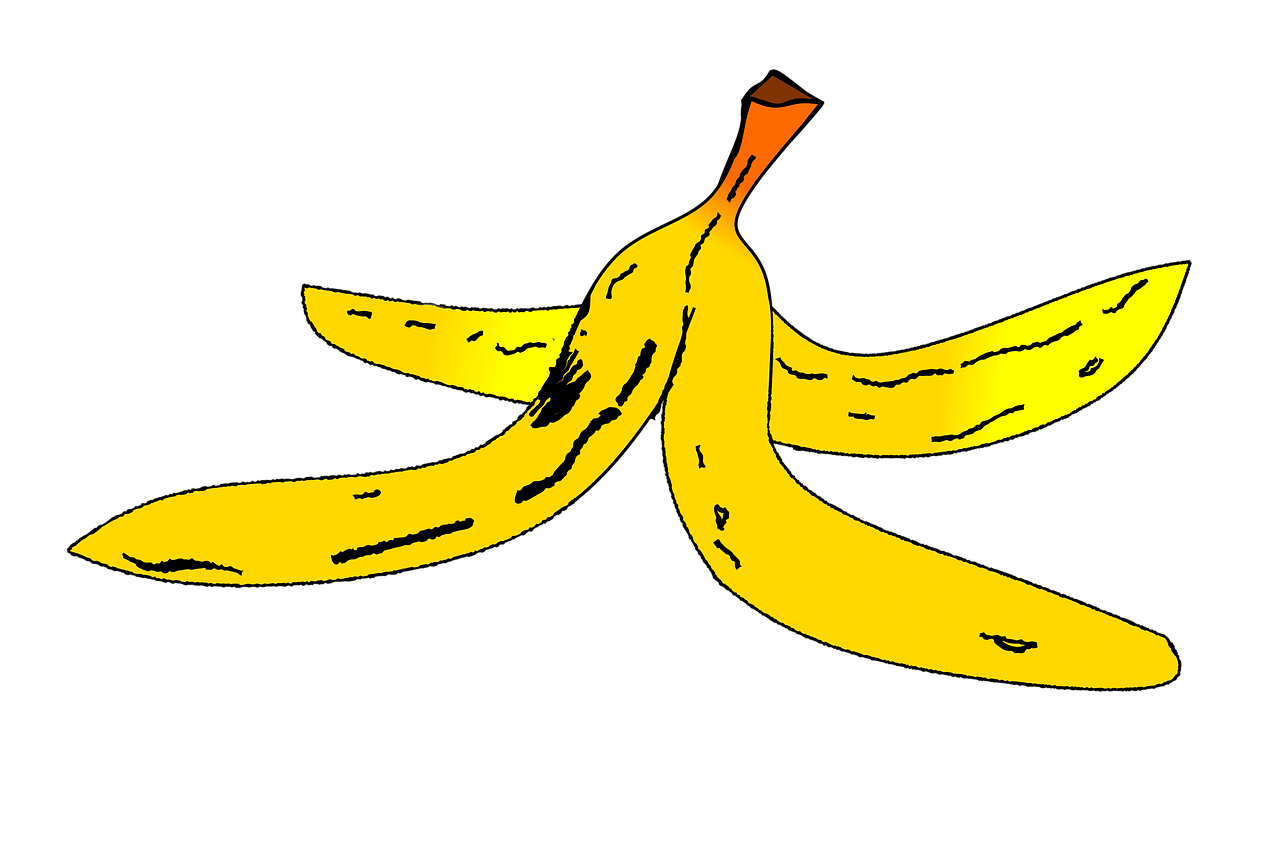 10 Things ”Allies” Need to Remember7
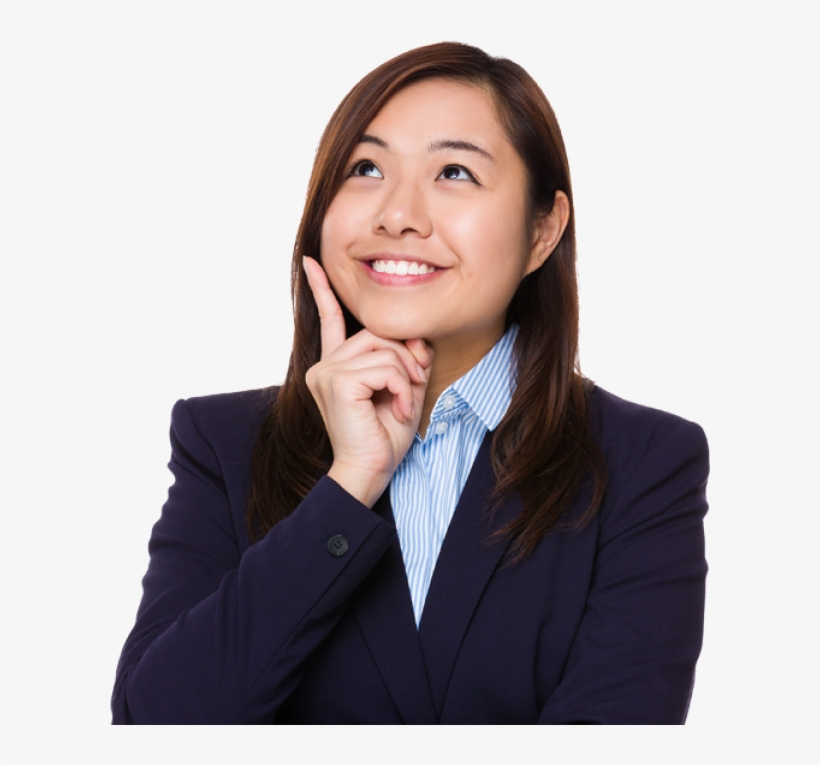 Being an Ally is about listening
Allyship vs. Ally
Earned identity, not chosen
A way of being
Education is necessary and vital
Ally work is not a solitary act
Be a support, not the voice
Focus on those like us
We will fail – accept it and move on
Do not monopolize emotional energy
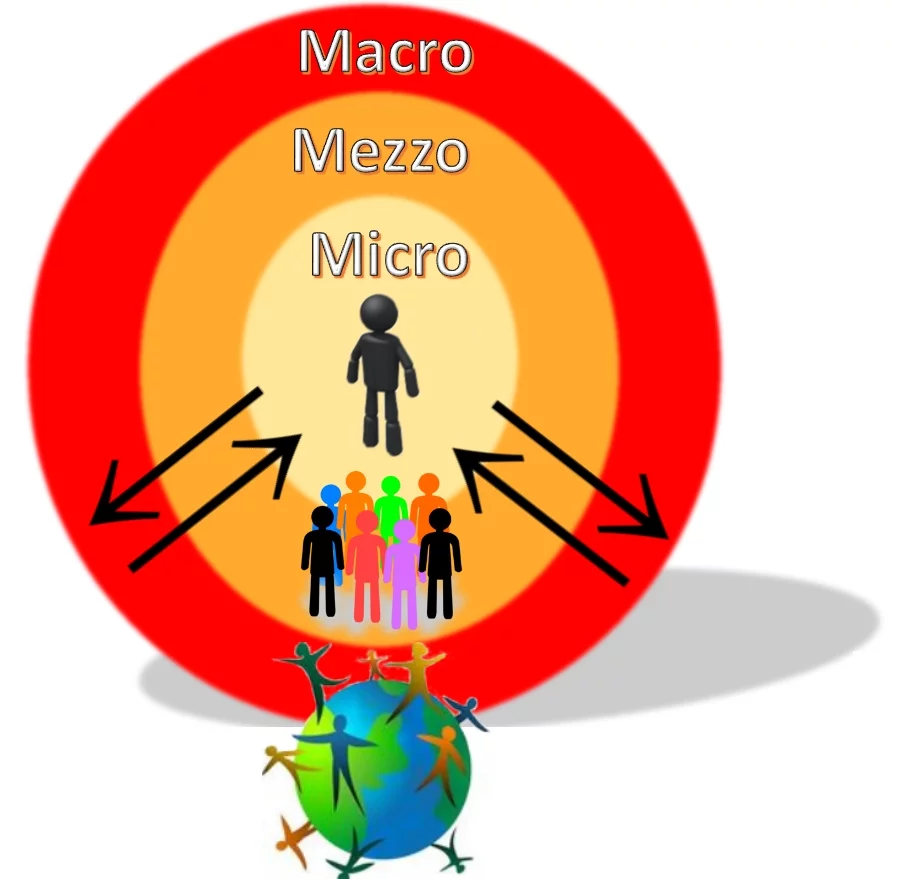 Counselors in Allyship
In a professional sense, what can we do?

Three-pronged approach
Individual
Center-wide
College and campus community-wide

Participation Ladder
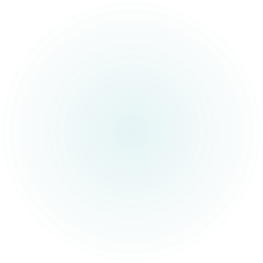 Participation Ladder8
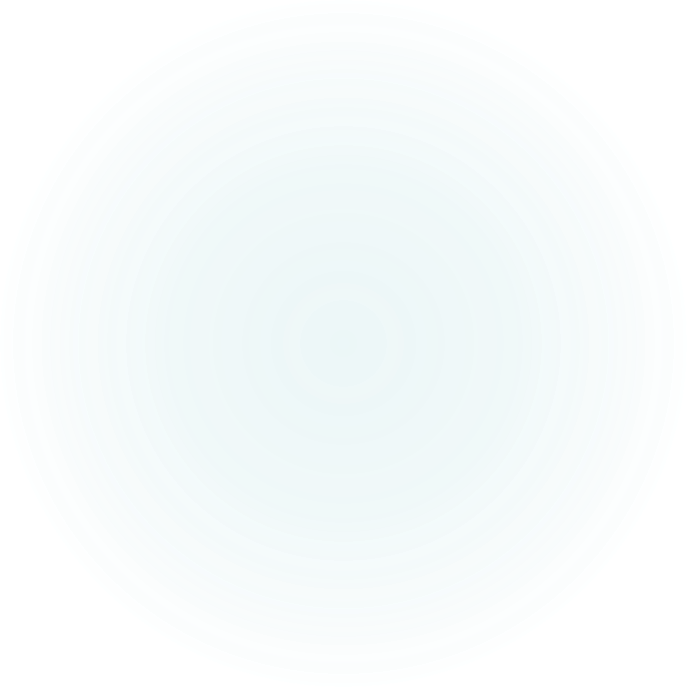 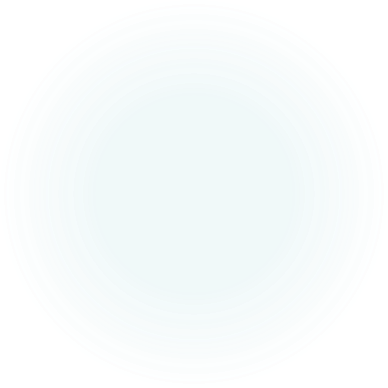 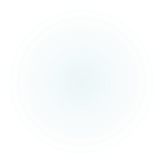 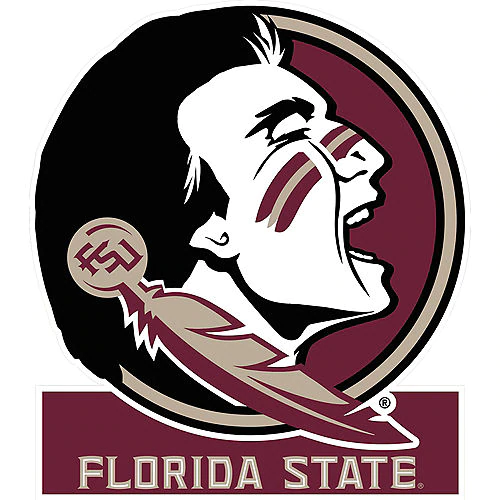 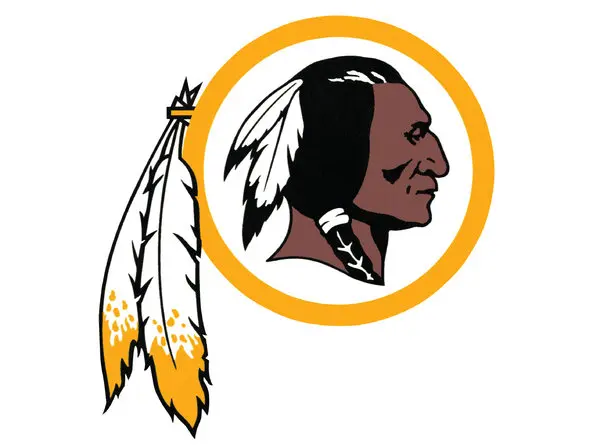 Difference in Participation
One-on-one Counseling
Evolving Terminology
One-on-one Counseling
Friday’s KeynoteDr. Dixon-Saxon
Counseling
College and Campus Community
Learn about Allyship
Human Rights Campaign Ally Guide

Racial Equity Tools – Guidelines for Being Strong White Allies

Brown University's Student & Employee Accessibility Services

How to Be an Ally: 23 Resources That Can Help
Gain Insight
Media
A Girl Like Me: The Gwen Araujo Story
Prayers for Bobby
Alex Sanchez’s Rainbow Trilogy Book Series
$2.00 a Day: Living on Almost Nothing in America by Edin & Schaefer
Morgan Spurlock’s 30 Days

People
Trevor Noah
Tim Wise
Colleagues, loved ones, students
Research on Your Own
Material Sources
Definition of “Privilege” from Merriam Webster Dictionary - https://www.merriam-webster.com/dictionary/privilege
“Unpacking the Invisible Knapsack” – from Peggy McIntosh - https://www.racialequitytools.org/resourcefiles/mcintosh.pdf
“Fish out of water” – Pennsylvania State University - https://edge.psu.edu/workshops/mc/power/page_01.shtml
“What To Know About Privilege” – Sian Ferguson - https://everydayfeminism.cSian om/2014/09/what-is-privilege/ 
“Big 8” picture – Paul Gordon Brown -  https://www.slideshare.net/paulgordonbrown/social-justice-social-good-social-media-social-change/19-Privileged_and_Marginalized_GroupsNationalityGenderRaceReligionSexualOrientationClassAblenessAgeOthersBIG_8 
“Common Missteps” – Cody Charles - https://everydayfeminism.com/2015/10/counterproductive-allyship/ 
“10 Things ‘Allies’ Need to Remember” – Jamie Utt - https://everydayfeminism.com/2013/11/things-allies-need-to-know/
“Participation Ladder” – Sherry Arnstein – picture from: https://nhspublicvoice.wordpress.com/2016/10/27/ladder-of-participation-shows-how-involved-you-are/
Opening activity – Nathan W. Pyle - https://www.buzzfeed.com/nathanwpyle/this-teacher-taught-his-class-a-powerful-lesson-about-privil
Privilege Walk Questions - https://www.uh.edu/cdi/diversity_education/resources/activities/pdf/privilege-walk.pdf
Ratts, M. J. (2017). Charting the Center and the Margins: Addressing Identity, Marginalization, and Privilege in 	Counseling. Journal of Mental Health Counseling, 39(2), 87–103. https://doi.org/10.17744/mehc.39.2.01
References
Combs, G. (2019). White Privilege: What’s a Family Therapist To Do? Journal of Marital & Family Therapy, 45(1), 	61–75. https://doi.org/10.1111/jmft.12330
Ratts, M. J. (2017). Charting the Center and the Margins: Addressing Identity, Marginalization, and Privilege in 	Counseling. Journal of Mental Health Counseling, 39(2), 87–103. https://doi.org/10.17744/mehc.39.2.01